Controlling cost a top business objective for 49% of companies
To save on health care costs:

22% eliminated or reduced employee benefts options.

28% increased employees’ copayments.

28% increased employees’ share of the premium.

9% eliminated contributions for family coverage.
Source:
2014 Aflac WorkForces Report
Z140810
8/14
This article is for informational purposes only and is not intended to be a solicitation.

Aflac herein means American Family Life Assurance Company of Columbus and American Family Life Assurance Company of New York. WWHQ | 1932 Wynnton Road
| Columbus, GA 31999.
Controlling cost a top business objective for 49% of companies
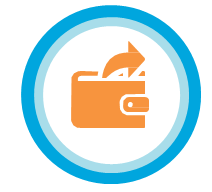 To save on health care costs:

22% eliminated or reduced employee benefts options.

28% increased employees’ copayments.

28% increased employees’ share of the premium.

9% eliminated contributions for family coverage.
Source:
2014 Aflac WorkForces Report
Z140811
8/14
This article is for informational purposes only and is not intended to be a solicitation.

Aflac herein means American Family Life Assurance Company of Columbus and American Family Life Assurance Company of New York. WWHQ | 1932 Wynnton Road |
Columbus, GA 31999.